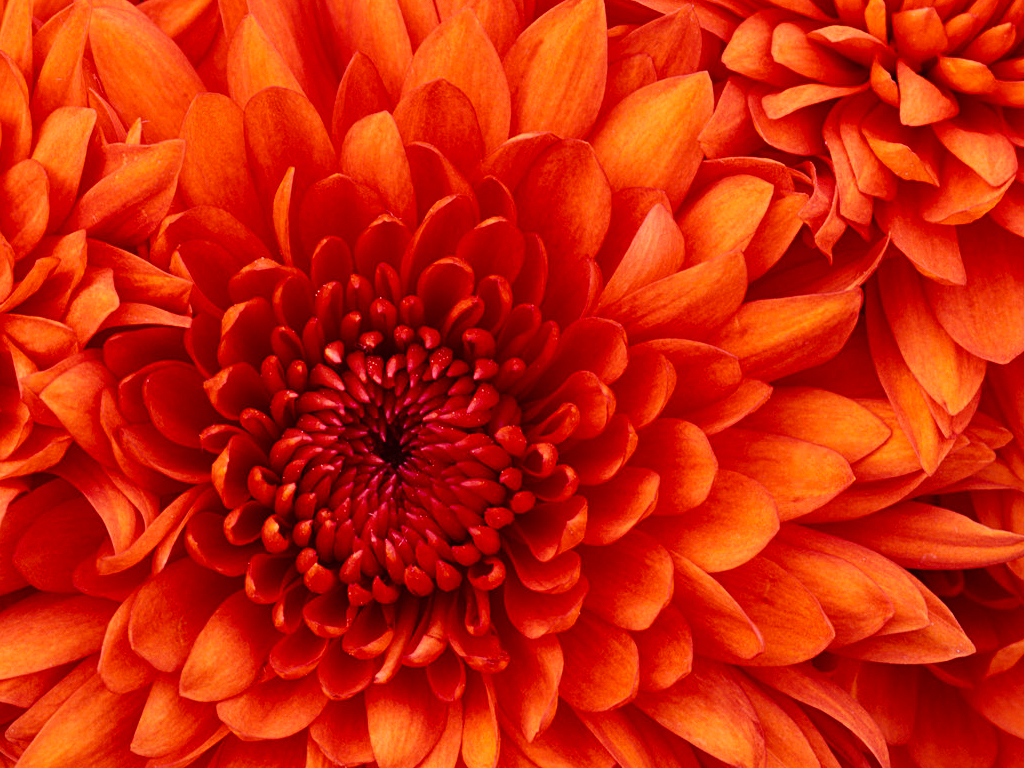 ¯^v
  M
  Z
  g
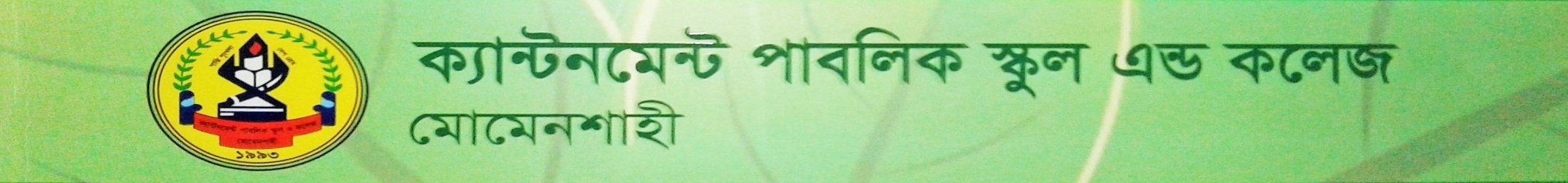 পূe©cvV hvPvB

 শব্দগঠন প্রক্রিয়া আলোচনা।
আজকের পাঠ - বাক্যতত্ত্ব      (পাঠ- ১/১)
শিখনফল
এই পাঠ শেষে শিক্ষা_©xiv:বাক্যের সংজ্ঞা,সার্থক বাক্যের গুণাবলি
1| ej‡Z  পারবে।
2| wjL‡Z cvi‡e|
আজকের পাঠcÖkœt evK¨ Kv‡K e‡j ? GKwU mv_©K evK¨ MV‡b Kx Kx ˆewkó¨ ev ¸Y _vKv Avek¨K ?
DËit fvlvi g~j DcKiY evK¨ Ges ev‡K¨i †gŠwjK Dcv`vb kã| ‡h myweb¨স্ত c`mgwó Øviv †Kvb wel‡q e³vi g‡bvfve m¤ú~Y©iƒ‡c cÖKvwkZ nq, Zv‡K evK¨ e‡j | fvlvi wePv‡i GKwU mv_©K ev‡K¨i wZbwU ¸Y _vKv Avek¨K | h_v: 
  ১)AvKv•¶v ।
  ২)AvmwË ev ˆbKU¨ ।
	 ৩)†hvM¨Zv ।
1) AvKv•¶v: ev‡K¨i A_© cwi®‹vifv‡e †evSvi Rb¨ GK c‡`i ci Ab¨ c` †kvbvi †h B”Qv , Zv-B AvKv•¶v | †hgbÑÔc„w_ex m~‡h©i Pvwiw`‡K ÕÑ ej‡j evK¨wU m¤ú~Y© g‡bvfve weÁvwcZ K‡i bv, AviI wKQy †kvbevi B”Qv nq | evK¨wU- Ôc„w_ex m~‡h©i Pvwiw`‡K ‡Nv‡iÕ- ej‡j c~Y©v½ nq | GLv‡b AvKv•¶vi wbe„wË n‡q‡Q e‡j GwU c~Y©v½ evK¨ |
 
2) AvmwË t g‡bvfve cÖKv‡ki Rb¨ ev‡K¨ kã¸‡jv Ggbfv‡e ci ci mvRv‡Z n‡e hv‡Z g‡bvfve cÖKvk evavMÖস্ত bv nq |
ev‡K¨i A_©m½wZ i¶vi Rb¨ myk„•Lj c`-web¨vmB AvmwË |
 Ò¯^vaxbZv gvP© Avgv‡`i w`em 26ÓÑ †jLv n‡j c`-web¨vm mwVKfv‡e bv nIqvq kã¸‡jvi fvewU h_vh_ cÖKvwkZ nq wb| ZvB GwU evK¨ nq wb।  g‡bvfve c~Y©fv‡e cÖKvk Kivi Rb¨ c`¸†jv‡K wbম্নwjwLZfv‡e h_v¯’v‡b mwbœweó Ki‡Z n‡e | Ò26 gvP© Avgv‡`i ¯^vaxbZv w`em|Ó Ñ Dwল্লwLZ evK¨wU AvmwËm¤úbœ |
3) †hvM¨Zvt evK¨w¯’Z c`mg~‡ni A_©MZ Ges fveMZ †gjeÜ‡bi bvg †hvM¨Zv | †hgbÑÒel©vi e„wó‡Z প্লve‡bi m„wó nqÓÑ GwU GKwU †hvM¨Zvm¤úbœ evK¨ | KviY evK¨wU‡Z c`mg~‡ni A_©MZ Ges fveMZ mgš^q i‡q‡Q | wKš‘ Òel©vi †iŠ`ª প্লাe‡bi m„wó K‡iÓÑ ej‡j evK¨wU fvecÖKv‡ki †hvM¨Zv nviv‡e | KviY †iŠ`ª প্লাবনের m„wó K‡i bv | 
GQvovI ev‡K¨i †hvM¨Zvi m‡½ wbন্মwjwLZ welq¸‡jv RwoZ _v‡K:
K) ixwZwm× A_©evPKZv;
L) `y‡e©va¨Zv;
M) Dcgvi fyj cÖ‡qvM;
N)evûj¨ †`vl;
O)evMavivi kã cwieZ©b;
P)¸রুচণ্ডাjx †`vl |
মূল্যায়ন:

evK¨ Kv‡K e‡j ? GKwU mv_©K evK¨ MV‡b Kx Kx ˆewkó¨ ev ¸Y _vKv Avek¨K ?
?
বাড়ির কাজ: 
GKwU mv_©K ev‡K¨i   ˆewkó¨¸‡jv wj‡L Avb‡e|
ধ
ন্য
বা
দ